Week 9-10  
Chapter 5
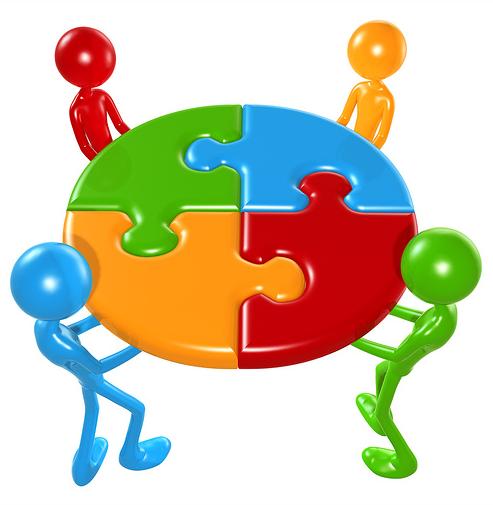 MCA 2102  
การจัดการธุรกิจสื่อสารมวลชน
Mass Communication Business Management
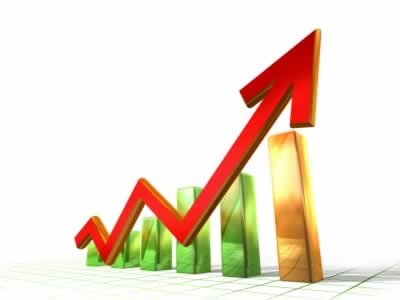 อ. อิสรี ไพเราะ (อ.ต๊ะ)
isaritiaw@gmail.com
MB. 0863583508
Chapter5
การจัดการธุรกิจประชาสัมพันธ์และสื่อสารองค์กร
หัวข้อเนื้อหา
ความสำคัญและการพัฒนาธุรกิจ
ความหมายของการประชาสัมพันธ์
การพัฒนาธุรกิจประชาสัมพันธ์
ลักษณะการประชาสัมพันธ์
ชนิดของธุรกิจการประชาสัมพันธฺและสื่อสารองค์กร 
โครงสร้างและบุคลากรในการดำเนินธุรกิจ
ปัญหาและอุปสรรค
เกริ่นนำ
การประชาสัมพันธ์ (Public Relationship หรือ PR) เป็นหนึ่งในเครื่องมือการสื่อสารทางการตลาดที่มีความสำคัญในการเผยแพร่ ข้อมูล และภาพ ลักษณ์ขององค์กรให้เป็นที่รู้จักต่อสาธารณะ นอกเหนือจากการโฆษณา การขายตรง และกลยุทธ์การส่งเสริมการขายอื่นๆ สำหรับเครื่องมือในการประชาสัมพันธ์  อาทิ การจัดทำสื่อโฆษณาขององค์กร (Corporate Advertising) การให้สัมภาษณ์สื่อสิ่งพิมพ์ การจัดทำสื่อสิ่งพิมพ์ที่เป็นลักษณะรูปเล่ม หรือแผ่นพับเกี่ยวกับองค์กร การจัดทำประเด็นข่าวสำคัญเกี่ยวกับกิจกรรมขององค์ เพื่อเผยแพร่สื่อสิ่งพิมพ์ และการจัดทำกิจกรรมที่เป็นประโยชน์ต่อสังคม หรือ CSR เป็นต้น ทั้งนี้นอกเหนือจากสื่อสิ่งพิมพ์ สื่อโทรทัศน์และสื่อวิทยุแล้ว การจัดทำ PR ผ่านสื่อออนไลน์ก็เป็นช่องทางก็มี การใช้แพร่หลายมากขึ้น
ธุรกิจประชาสัมพันธ์เป็นหนึ่งในกลยุทธ์การตลาดที่ สำคัญในการช่วยแนะนำ ส่งเสริมภาพลักษณ์ของบริษัทให้เป็นที่รู้จักในกลุ่มเป้าหมายทางธุรกิจ และในบางกรณียังเป็นช่องทางในการชี้แจงปัญหาต่างๆที่เกิดขึ้นกับบริษัทให้เป็นที่เข้าใจต่อสาธารณะภายในองค์กร
ความสำคัญและการพัฒนาธุรกิจ
การพูดเป็นเครื่องมือการสื่อสารประเภทหนึ่งที่มีความสะดวกและทำให้เกิดความเข้าใจได้ง่าย การสื่อสารด้วยการพูดนั้นอาศัยทั้งถ้อยคำ น้ำเสียง สีหน้า สายตา และกิริยาท่าทางประกอบ ดังนั้นเมื่อผู้ฟังได้ยินเสียงและได้เห็นกิริยาท่าทางประกอบการพูดจะทำให้เข้าใจเรื่องได้ง่ายและชัดเจนกว่าการสื่อสารโดยการอ่านเพียงอย่างเดียว ดังนั้นการพูดและการนำเสนอจึงเป็นการใช้น้ำเสียงเพื่อสื่อสารให้เกิดประสิทธิภาพและดึงดูดใจผู้ฟังมากที่สุด
ดังนั้นการพูดจึงเป็นส่วนหนึงของการนำเสนอซึ่งนับว่าเป็นหนึ่งในทักษะที่นักนิเทศศาสตร์ หรือ คนที่ทำงานทั้งในสังคมธุรกิจและงานราชการ แม้กระทั่งพนักงานทุก ๆ ระดับในองค์กรควรต้องมี เพราะการนำเสนอเป็นทั้งศาสตร์และศิลป์สำหรับการถ่ายทอดความคิด หรือ ในการนำเสนอผลงาน  โครงการ รวมถึงความคิดต่าง ๆ ต่อเพื่อนร่วมงาน ต่อผู้บริหาร ต่อลูกค้า ฯลฯ หรือแม้กระทั่ง พนักงานขายในบริษัทก็ต้องใช้ทักษะการนำเสนองานอยู่เสมอในระหว่างขั้นตอนการขาย ไม่ว่าจะเป็นการนำเสนองานเพื่อแนะนำองค์กร เพื่อนำเสนอคุณลักษณะและคุณประโยชน์ของสินค้าและบริการ รวมไปถึงการสาธิตวิธีการใช้งาน นอกจากนั้นการนำเสนองานยังนำมาใช้ภายในองค์กร เพื่อแจ้งข้อมูลข่าวสาร หรือ ขอความร่วมมือในโครงการต่าง ๆ ได้อีกทางหนึ่งด้วย
การนำเสนอที่ดีจึงต้องคำนึงถึงการเลือกรูปแบบ วิธีการและขั้นตอนของการนำเสนอให้เหมาะสม นอกจากนี้ตัวของผู้นำเสนอเองก็นับเป็นอีกองค์ประกอบสำคัญที่จะส่งผลให้กระบวนการนำเสนอไปสู่ความสำเร็จ โดยผู้นำเสนอต้องใช้เทคนิควิธีการ การเป็นผู้พูด ผู้บรรยาย หรือผู้สรุปงานที่ดี เพราะคุณสมบัติของผู้นำเสนอจะมีอิทธิพลต่อการโน้นน้าวชักจูงให้เกิดความสนใจ ความไว้วางใจ ให้เกิดการยอมรับและเชื่อถือ และหากการนำเสนอนั้นได้เลือกใช้สื่อประกอบการนำเสนอที่เหมาะสมก็จะช่วยส่งเสริมให้เกิดความเชื่อมั่น การตรึงพฤติกรรมของผู้รับฟังให้คล้อยตามไปกับเรื่องราวของการนำเสนอ ดังนั้นการออกแบบสื่อนำเสนอที่ดี ก็จะเป็นส่วนเสริมให้การนำเสนอนั้นน่าสนใจและมีคุณค่า
ความหมายของการประชาสัมพันธ์
การประชาสัมพันธ์เป็นความพยายามที่มีการวางแผนในการที่จะมีอิทธิพลเหนือความคิดจิตใจของสาธารณชนที่เกี่ยวข้อง โดยการกระทำสิ่งที่มีคุณค่ากับสังคม  เพื่อให้สาธารณชนเหล่านั้นมีทัศนคติที่ดีต่อหน่วยงาน  องค์การ  บริษัท  ห้างร้านหรือสมาคม  ตลอดจนมีภาพพจน์ที่ดีเกี่ยวกับหน่วยงานต่าง ๆ เหล่านั้น  เพื่อให้หน่วยงานได้รับการสนับสนุนและความร่วมมือที่ดีจากสาธารณชนที่เกี่ยวข้องในระยะยาวต่อเนื่องกันไปเรื่อยๆ  การประชาสัมพันธ์จึงมาจากภาษาอังกฤษว่า Public Relation หรือ PR ซึ่งหมายถึงความสัมพันธ์กับสาธารณชน
Cutlip and Center (1971) แสดงทรรศนะเพิ่มเติมว่า การประชาสัมพันธ์เป็นงานเชิงสร้างสรรค์ที่ก่อให้เกิดความรู้ ความเข้าใจแก่ประชาชน  ขณะเดียวกันก็ส่งเสริมความเข้าใจอันดี และสร้างสัมพันธภาพที่กลมเกลียวราบรื่นระหว่างองค์การสถาบันกับกลุ่มประชาสัมพันธ์ที่เกี่ยวข้อง  ซึ่งอาจสรุปได้ว่า การประชาสัมพันธ์คือการสื่อสารความคิดเห็น ข้อเท็จจริงต่าง ๆ ไปสู่กลุ่มประชาชน โดยมีจุดมุ่งหมายที่จะเสริมสร้างความสัมพันธ์และความเข้าใจอันดีระหว่างองค์การสถาบันหรือหน่วยงานกับกลุ่มประชาชนที่เกี่ยวข้อง เพื่อหวังผลในความร่วมมือและสนับสนุนจากประชาชนนั่นเอง
ดร . เสรี วงษ์มณฑา นักการประชาสัมพันธ์และอดีตอาจารย์มหาวิทยาลัยชื่อดังได้ กล่าวไว้ว่า การประชาสัมพันธ์พื่อสร้างภาพลักษณ์  เป็นการสร้างความเข้าใจและทัศนคติที่ดี  อันจะนำไปสู่การสนับสนุนและความร่วมมือและสัมพันธภาพที่ดีระหว่างองค์กรและประชาชนกลุ่มเป้าหมาย
เอ็ดเวิร์ด แอล.เบอร์เนส์(Edward L. Bernays) ให้ความหมาย “การประชาสัมพันธ์” ไว้ ๓ ประการ ได้แก่
๑.เป็นการเผยแพร่ ชี้แจงให้ประชาชนทราบ
๒.เป็นการชักจูงใจให้ประชาชนมีส่วนร่วม และเห็นด้วยกับวัตถุประสงค์ ตลอดจนวิธีการดำเนินงานของสถาบัน หน่วยงาน
๓.เป็นการผสมผสานความคิดเห็นของประชาชนที่เกี่ยวข้อง ให้เข้ากับจุดมุ่งหมายและวิธีการดำเนินงานของสถาบัน
พรทิพย์ วรกิจโภคาทร ให้ความหมาย “ การประชาสัมพันธ์ ” คือ การปฏิบัติกิจกรรมต่างๆ ตามแผนการของการสื่อสารที่ได้กำหนดไว้ เพื่อส่งเสริมความเข้าใจอันถูกต้องตรงกันในอันที่จะสร้างความเชื่อถือ ศรัทธา และความร่วมมือระหว่างสถาบันกับประชาชนกลุ่มเป้าหมาย โดยเป็นการปฏิบัติกิจกรรมที่ต่อเนื่องและหวังผลระยะยาว
จากความหมาย “ การประชาสัมพันธ์” ที่ได้กล่าวมาแล้วข้างต้น สามารถสรุปได้ว่า “การประชาสัมพันธ์” หมายถึง “การติดต่อสื่อสารระหว่างหน่วยงาน หรือองค์กรและกลุ่มประชาชนเป้าหมาย เพื่อสร้างความเข้าใจอันถูกต้องในอันที่จะสร้างความเชื่อถือ ศรัทธา และความร่วมมือตลอดจนความสัมพันธ์ที่ดี ซึ่งจะช่วยให้การดำเนินงานของหน่วยงานนั้นๆ บรรลุเป้าหมาย”
การพัฒนาธุรกิจประชาสัมพันธ์
พัฒนาธุรกิจประชาสัมพันธ์ในปัจจุบันได้ถูกนำไปใช้ทั้งในภาครัฐฯแลภาคเอกชนไม่ว่าจะเป็นการจัดทำประเด็นข่าว บทความประชาสัมพันธ์                การทำกิจกรรมสร้างการความรับผิดชอบต่อสังคมทั้งSR/CSR การสร้างความเข้าให้กับกลุ่มเป้าหมาย จัดกิจกรรมสร้างความสัมพันธ์ฯลฯ 
	ดังนั้นธุรกิจประชาสัมพันธ์จึงจำเป็นต้ององค์ความรู้ทางด้าน            การสื่อสาร การประชาสัมพันธ์   แผนกลยุทธ์การสื่อสารประชาสัมพันธ์                 การสร้างภาพลักษณ์และอการประชาสัมพันธ์ให้แก่กลุ่มเป้าหมาย และผู้ปฏิบัติงานสื่อสารองค์กรประชาสัมพันธ์  โฆษณา การตลาด ตลอดจนผู้สนใจ ได้เพิ่มพูนความรู้ พัฒนาศักยภาพประสบการณ์เพื่อให้เกิดประสิทธิภาพในการบริหาร และปฏิบัติงานประชาสัมพันธ์ให้เกิดประโยชน์สูงสุดต่อองค์กรต่อไป
ภาพรวมธุรกิจประชาสัมพันธ์ (พีอาร์) คาดว่าจะเติบโต เพราะแนวโน้มเศรษฐกิจกำลังปรับตัวในทิศทางที่ดีขึ้น ทำให้ทุกบริษัทต่างหันมารุกทำ พีอาร์มากยิ่งขึ้น เพื่อสร้างแบรนด์และขยายตลาดสู่กลุ่มลูกค้าเป้าหมาย ส่วนในปีก่อนตลาดอยู่ในระดับทรงตัวหรืออาจเติบโตตามภาวะเศรษฐกิจและปัจจัยลบที่เกิดขึ้นโดยธุรกิจพีอาร์มีสัดส่วนประมาณ 5% ของภาคธุรกิจโฆษณาที่มีมูลค่าสูงขึ้น
ลักษณะการประชาสัมพันธ์
การประชาสัมพันธ์เป็นการสื่อสารสองทางจากผู้ส่งสารไปยังผู้รับสารเพื่อมุ่งสร้างการรับรู้และความเข้าใจของกลุ่มเป้าหมายร่วมกัน รวมทั้งผลตอบรับจากกลุ่มเป้าหมายในรูปแบบใด ขึ้นอยู่กับวัตถุประสงค์ในการสื่อสารให้เหมาะสมกับกลุ่มเป้าหมายโดยมีวิธีการดังต่อไปนี้
-การประชาสัมพันธ์เพื่อโน้มน้าวใจ
-การประชาสัมพันธ์เพื่อสร้างการจดจำและรักษาสัมพันธ์
-การประชาสัมพันธ์แบบครบวงจร
กลุ่มสาธารณชนกับการประชาสัมพันธ์
กลุ่มสาธารณชน (Public)
	จากความหมายของการประชาสัมพันธ์ จะเห็นว่าการประชาสัมพันธ์เป็นความสัมพันธ์ที่เกี่ยวข้องกับสาธารณชน (Public) สาธารณชนสามารถแบ่งออกได้เป็น 2 ประเภท คือ
สาธารณชนภายใน (Internal public) คือ สาธารณชนที่มีความเกี่ยวข้องกับการดำเนินงานขององค์การโดยตรง เช่น พนักงาน หรือลูกค้าขององค์การ ซึ่งองค์การในที่นี้อาจเป็นบริษัท รัฐบาล องค์การไม่แสวงหาผลกำไรหรือสถาบันใดๆ กิจกรรมในการประชาสัมพันธ์จะดำเนินไปได้อย่างมีประสิทธิภาพนั้น จะต้องให้สาธารณชนภายในมีความเข้าใจและสนับสนุนในกิจกรรมเหล่านั้นด้วย ดังนั้นกิจกรรมประชาสัมพันธ์สำหรับสาธารณชนภายใน  คือ    การให้สาธารณชนเหล่านี้ได้รับรู้ข้อมูลข่าวสาร  นโยบาย   เป้าหมาย วัตถุประสงค์       รวมถึงมีส่วนร่วมในการตัดสินใจในกิจกรรมต่างๆ ขององค์การ เพื่อสร้างภาพลักษณ์ขององค์การ
สาธารณชนภายนอก (External public) คือ   สาธารณชนที่อยู่ภายนอกองค์การซึ่งไม่มีความเกี่ยวข้องโดยตรงกับองค์การ แต่มีอิทธิพลและมีผลกระทบต่อการดำเนินการต่างๆ  ขององค์การ  ดังนั้นกิจกรรมในการประชาสัมพันธ์เป็นการสร้างความรู้ความเข้าใจกับสาธารณชนเหล่านี้   เพื่อให้เกิดความร่วมมือและสนับสนุนกิจกรรมต่างๆ ขององค์การด้วยดี เป็นการส่งเสริมและเผยแพร่ผลงาน ชื่อเสียงขององค์การให้สาธารณชนเหล่านี้ได้เข้าใจถึงเจตนารมย์ เป้าหมาย และวัตถุประสงค์ขององค์การ รวมถึงการสร้างทัศนคติที่ดีต่อองค์การ เพื่อให้เกิดความร่วมมือในการดำเนินกิจกรรมต่างๆ สาธารณชนภายนอกอาจแบ่งได้เป็น 4 กลุ่ม ดังนี้
กลุ่มลูกค้า (Customers)  กลุ่มลูกค้าเป็นกลุ่มสาธารณชนที่สำคัญมากต่อองค์การ  โดยเฉพาะบริษัทที่ดำเนินธุรกิจเพื่อแสวงหากำไร เพราะเป้าหมายหลักของธุรกิจคือการทำรายได้หรือกำไรสูงสุดจากลูกค้า 
กลุ่มลูกค้า คือ ผู้ซื้อสินค้าหรือบริการของบริษัท ดังนั้นลูกค้าจึงมีความสนใจเกี่ยวกับคุณภาพของสินค้าหรือบริการของบริษัท ดังนั้นลูกค้าจึงต้องการข้อมูลข่าวสารต่างๆ เกี่ยวกับสินค้าหรือบริการ    ซึ่งลูกค้าคาดหวังจะได้ข้อมูลข่าวสารเกี่ยวกับสินค้าและบริการจากบริษัทอย่างถูกต้องและเพียงพอในการตัดสินใจซื้อสินค้าหรือบริการเหล่านั้น
ลูกค้าจะมีความพึงพอใจต่อบริษัทเมื่อเขารู้สึกว่าสินค้าหรือบริการที่ซื้อนั้นมีคุณภาพตามที่ต้องการในราคาเหมาะสม ดังนั้นกิจกรรมประชาสัมพันธ์ในกลุ่มลูกค้า คือ การทำให้ลูกค้า
เกิดความเชื่อถือ ศรัทธาและมีภาพลักษณ์ที่ดีต่อสินค้าและบริการของบริษัทนั่นเอง และเมื่อลูกค้า
เกิดความเชื่อมั่นแล้ว บริษัทจะสามารถบรรลุเป้าหมายของบริษัทได้ นอกจากนั้นลูกค้าที่มีความพึงพอใจ
ยังจะเป็นกระบอกเสียงที่ดีเยี่ยมให้กับบริษัท โดยการบอกต่อแบบปากต่อปากและช่วยประชาสัมพันธ์สินค้า
หรือบริการของบริษัทให้แก่คนรู้จัก ญาติหรือเพื่อนได้อย่างเต็มใจ  โดยที่บริษัทไม่จำเป็นต้องเสียค่าใช้จ่าย
ในการประชาสัมพันธ์เลย
กลุ่มผู้ถือหุ้น (Shareholders) เป็นผู้ที่ได้รับผลได้หรือผลเสียของการลงทุน ร่วมเป็นหุ้นส่วนและเป็นเสมือนแหล่งเงินทุนสำหรับกิจการ เนื่องจากผู้ถือหุ้นได้ลงทุนในกิจการ จึงต้องการผลตอบแทนไม่ว่าจะเป็นในรูปของกำไรหรือเงินปันผล  ดังนั้นผู้ถือหุ้นมักจะให้ความสนใจในการดำเนินงานและการบริหารของบริษัทว่ามีประสิทธิภาพเพียงพอหรือไม่   บริษัทจึงต้องตอบสนองความต้องการของผู้ถือหุ้นดังกล่าว โดยกิจกรรมประชาสัมพันธ์ของบริษัทจะเป็นไปเพื่อสร้างความสัมพันธ์อันดีกับกลุ่มผู้ถือหุ้น      สร้างความน่าเชื่อถือและขจัดความเข้าใจผิดหรือข่าวลือในทางลบที่เกิดขึ้นกับบริษัทและกระตุ้นให้ผู้ถือหุ้นเกิดความกระตือรือร้นต่อกิจกรรมการดำเนินงานของบริษัท
กลุ่มผู้จัดส่ง (Suppliers) เป็นกลุ่มผู้จัดจำหน่ายวัตถุดิบ อุปกรณ์และชิ้นส่วนต่างๆ เพื่อป้อนเป็นปัจจัยในการผลิตแก่บริษัท ผู้จัดส่งจึงต้องการผลกำไรที่เกิดจากการค้าขายกับบริษัท ความสัมพันธ์ที่ราบรื่นและเป็นประจำ   รวมถึงการซื้อขายในราคายุติธรรม
	ดังนั้นกิจกรรมประชาสัมพันธ์ของบริษัทจึงเป็นไปเพื่อสร้างวามสัมพันธ์กับผู้จัดส่ง เพื่อผลประโยชน์ร่วมกันทั้งสองฝ่ายทั้งบริษัทและผู้จัดส่ง
กลุ่มชุมชนใกล้เคียง (Communities)     เป็นกลุ่มประชาชนที่อยู่รอบๆ บริเวณที่บริษัทตั้งอยู่ บริษัทจึงเปรียบเสมือนเพื่อนบ้านแปลกหน้า ดังนั้นกิจกรรมประชาสัมพันธ์ของบริษัทจะเป็นไปเพื่อสร้างความสัมพันธ์อันดี ความเข้าใจเพื่อให้กลุ่มชุมชนใกล้เคียงให้การสนับสนุนกิจกรรมการดำเนินการต่างๆ
 ของบริษัทอย่างดีและเป็นไปอย่างราบรื่น เพื่อสร้างความเชื่อถือกับชุมชนใกล้เคียงว่าบริษัทไม่ได้ตักตวง
เอาแต่ผลประโยชน์ของบริษัทโดยไม่คำนึงถึงสังคมรอบข้าง เช่น การจัดตั้งห้องสมุดประชาชน การสร้าง
สวนสาธารณะในชุมชน การร่วมกิจกรรมการกุศลต่างๆ เป็นต้น
ความแตกต่างระหว่างการโฆษณาและการประชาสัมพันธ์ 
“การโฆษณา” และ “การประชาสัมพันธ์” ต่างมีความสำคัญต่อองค์กร มีบทบาทและมีอิทธิพลต่อความคิดเห็นและทัศนคติของสังคมและมวลชนเป็นอันมาก ซึ่งคนนิยมใช้คำทั้งสองคำนี้เป็น คำเดียวกันว่า “การโฆษณาประชาสัมพันธ์” แท้จริงแล้วทั้งสองคำมีความหมายที่แตกต่างกัน 
	การประชาสัมพันธ์มีความหมายที่กว้างกว่า  เน้นเรื่องการติดต่อสัมพันธ์เพื่อสร้างภาพพจน์ขององค์กร โดยการเผยแพร่ข่าวสารข้อมูลความรู้และความคิดเห็น เป็นการจูงใจให้บุคคลให้การสนับสนุนองค์กร ส่วน การโฆษณา เป็นเรื่องของธุรกิจการขายโดยเฉพาะ ซึ่งมุ่งเน้นในเรื่องการขายสินค้าเป็นสำคัญ เป็นการกระตุ้นการขาย สร้างบรรยากาศของการดำเนินการธุรกิจการขาย เผยแพร่ข้อมูลเกี่ยวกับองค์กร บุคคล สินค้า ให้เป็นที่รู้จักและเป็นลูกค้าต่อผลิตภัณฑ์ขององค์กร เพื่อให้เกิดผลกำไรมากที่สุด
ความแตกต่างระหว่างการโฆษณาและการประชาสัมพันธ์
ชนิดของธุรกิจการประชาสัมพันธ์และสื่อสารองค์กร 
-ธุรกิจบริษัทที่ปรึกษา ด้านประชาสัมพันธ์(PR AGENCY)
-บริษัทสร้างภาพลักษณ์องค์กรและบุคลิกลักษณะการดำเนินงาน
-บริษัทรับผลิตสื่อ
โครงสร้างและบุคลากรในการดำเนินธุรกิจ
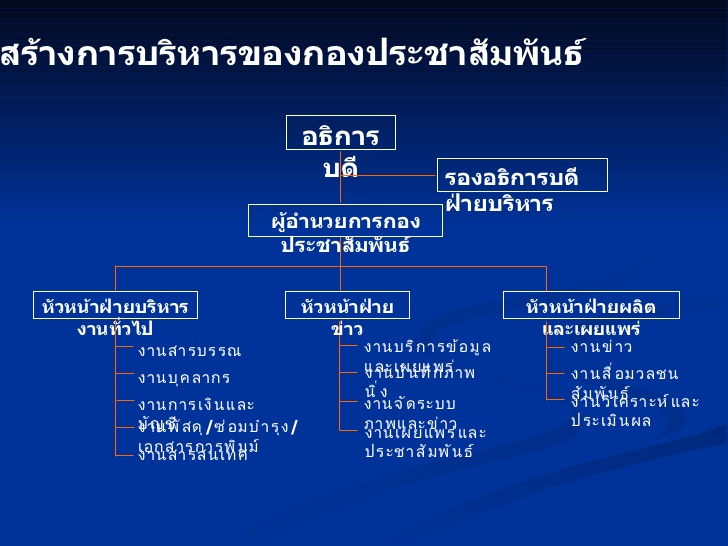 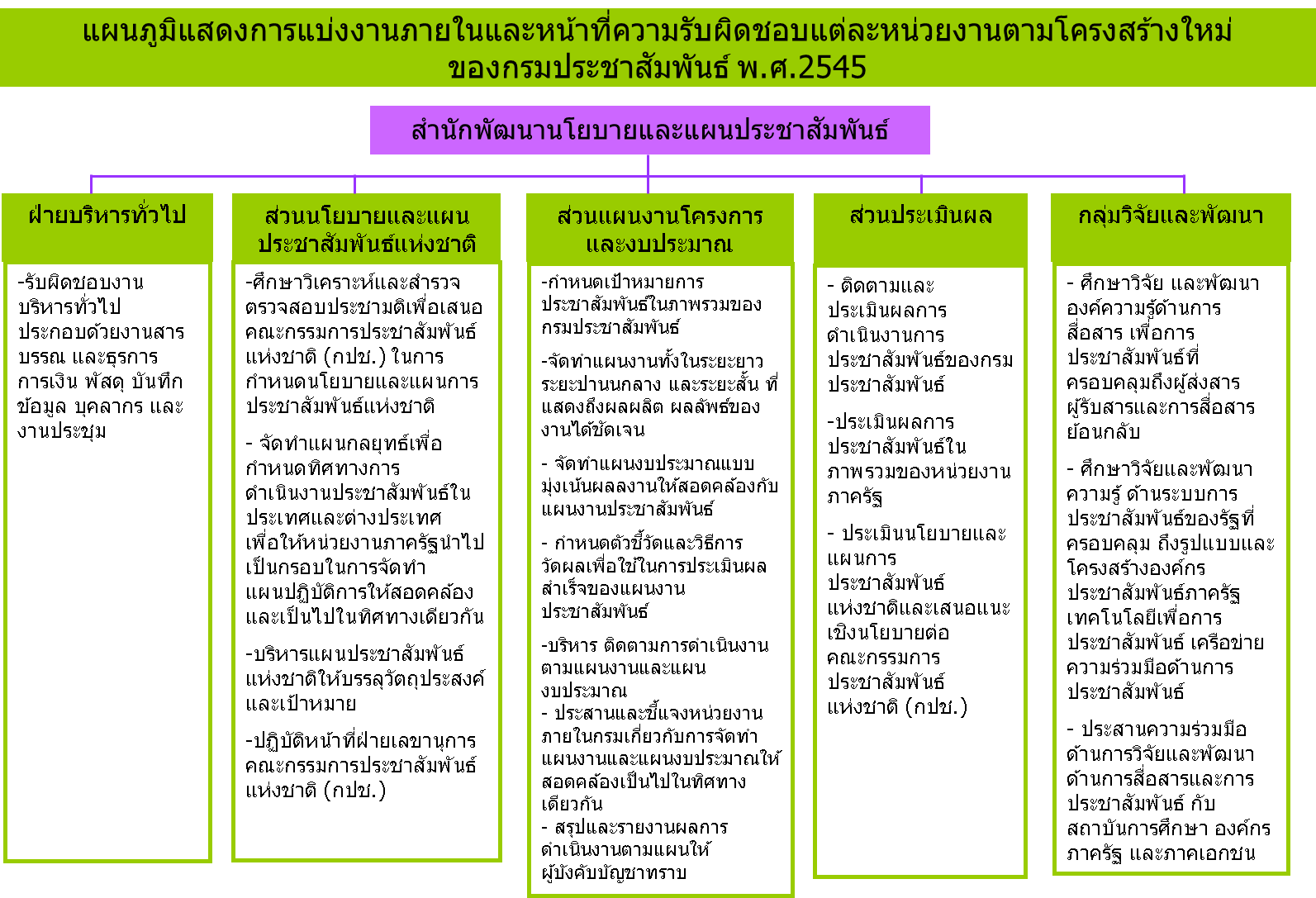 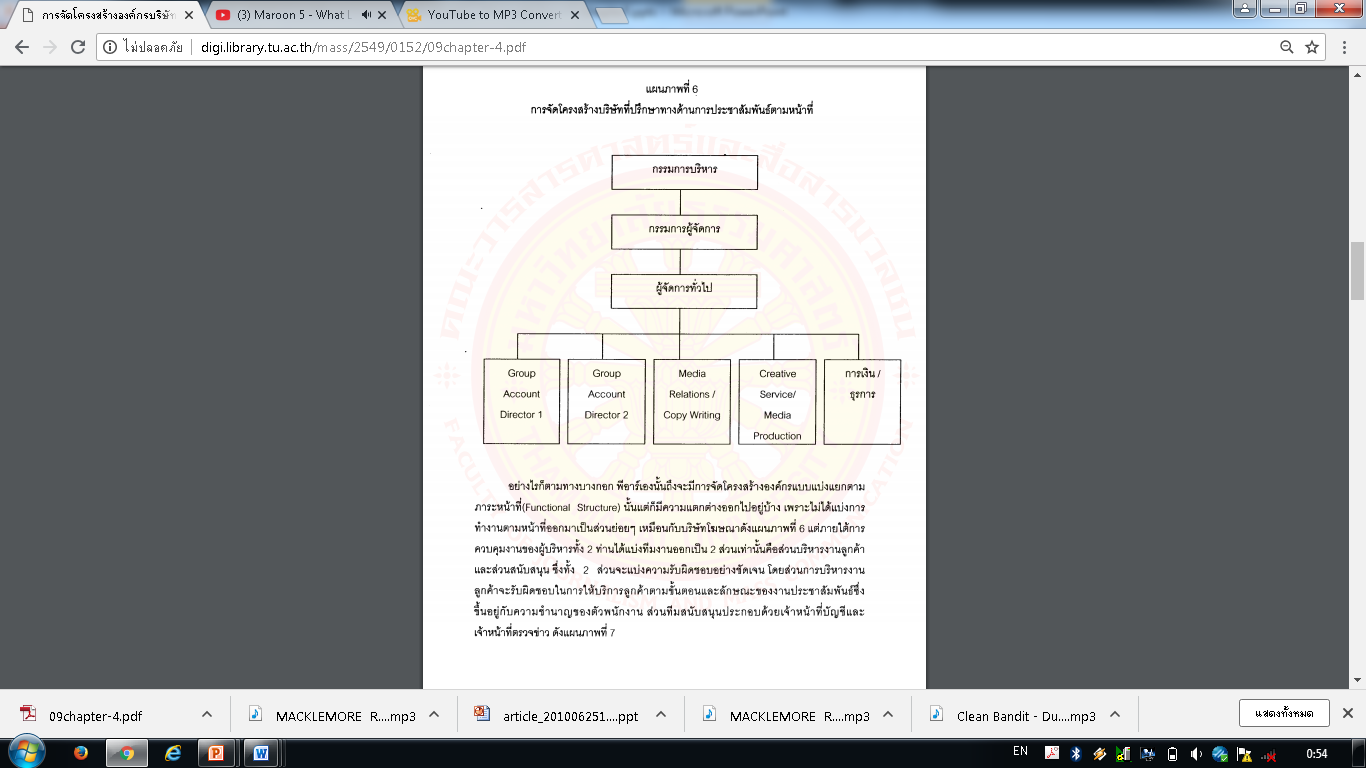 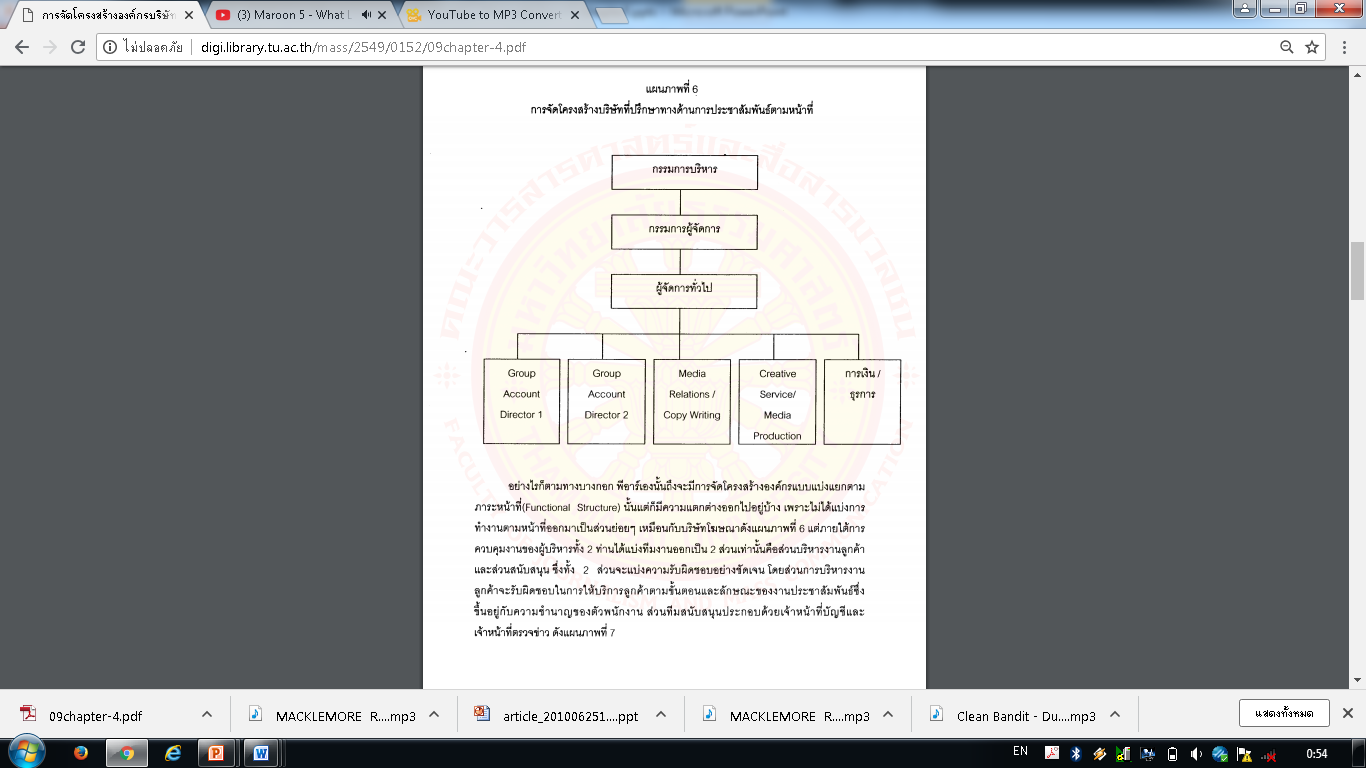 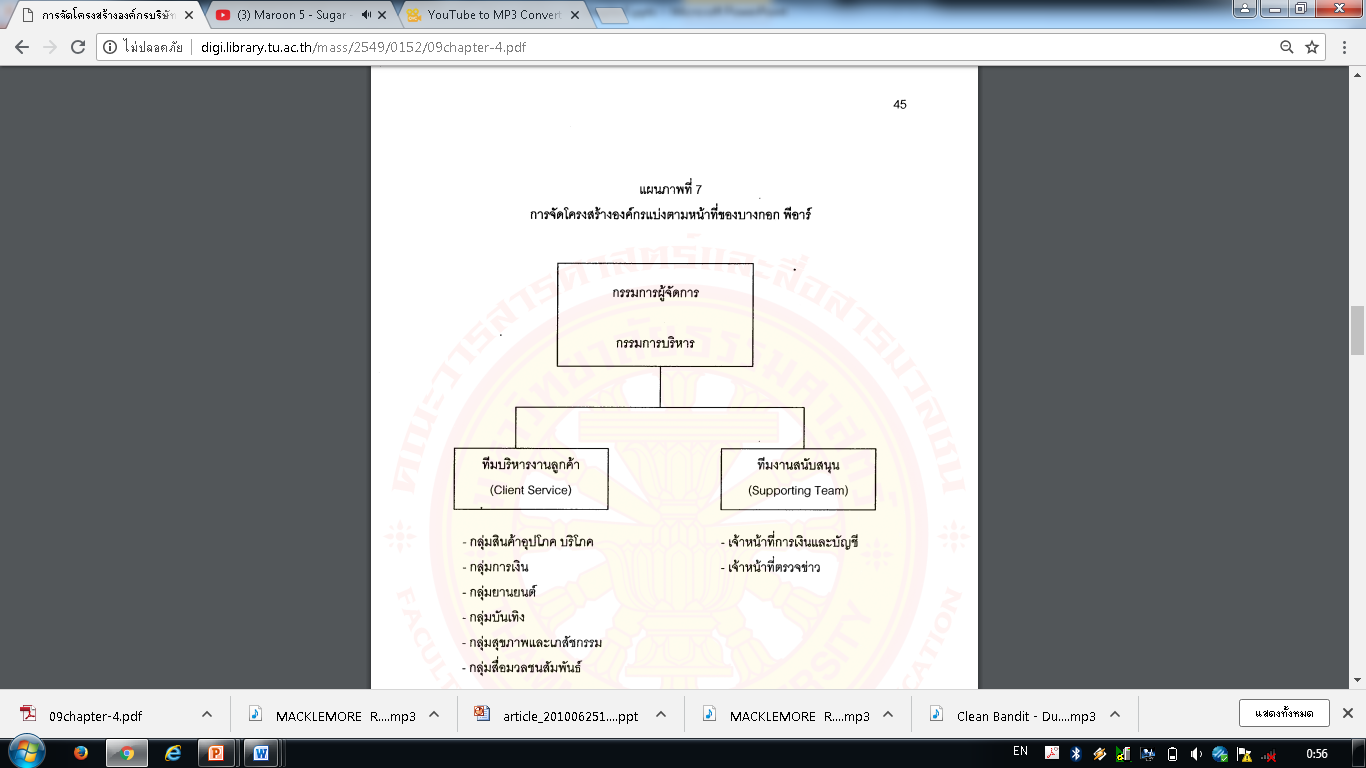 ปัญหาและอุปสรรค
การประชาสัมพันธ์ที่กล่าวมาข้างต้นจึงเป็นแนวคิดหลักอย่างกว้างๆ ซึ่งเป็นแนวคิดจากการศึกษา ค้นคว้าทางทฤษฎี แต่เมื่อต้องการนำแนวคิดดังกล่าวมาใช้ในการประชาสัมพันธ์อย่างเป็นรูปธรรมโดยเฉพาะ องค์กรที่มีความแตกต่างกันเช่น องค์กรเอกชนและองค์กรส่วนราชการ ก็จะมีรูปแบบการดำเนินงานด้านการ ประชาสัมพันธ์ที่แตกต่างกันออกไปตามข้อจำกัดได้แก่ โครงสร้างองค์กร นโยบายองค์กร วัฒนธรรม องค์กร ประเภทสินค้าและบริการ งบประมาณ ฯลฯ เป็นต้น
ดังนั้นนักประชาสัมพันธ์จึงจำเป็นต้องมีการนำหลักการวิเคราะห์SWOT Analysisมาใช้ในการ วิเคราะห์สถานการณ์ด้านการประชาสัมพันธ์ขององค์กรเพื่อเป็นการรู้เขารู้เรา เพื่อกำหนดวิธีการดำเนินการ ประชาสัมพันธ์ให้มีความสอดคล้องมากที่สุด ซึ่งก็จะกลายเป็นการกำหนดวิธีการเชิงเทคนิคที่เหมาะสมกับ องค์กรนั้นๆต่อไป โดยกระบวนการวิเคราะห์SWOT ซึ่งเป็นวิธีการที่รู้จักและใช้กันอย่างแพร่หลาย และ SWOT เป็นคำย่อมาจากค าว่า (www.marketingteacher.com)
(1)Strengths คือ จุดแข็ง หมายถึง ความสามารถและสถานการณ์ภายในองค์กรที่เป็นบวก ซึ่งองค์กร นำมาใช้เป็นประโยชน์ในการทำงานเพื่อบรรลุวัตถุประสงค์ หรือหมายถึง การดำเนินงานภายในที่องค์กรทำได้ดี
 (2)Weaknesses คือ จุดอ่อน หมายถึง สถานการณ์ภายในองค์กรที่เป็นลบและด้อยความสามารถ ซึ่ง องค์กรไม่สามารถนำมาใช้เป็นประโยชน์ในการทำงานเพื่อบรรลุวัตถุประสงค์ หรือหมายถึง การดำเนินงาน ภายในที่องค์กรทำได้ไม่ดีเช่น การวางแผนงานขององค์กร ความพร้อมด้านเทคโนโลยีการสื่อสาร การใช้ แนวคิดทางการตลาดส่งเสริมการประชาสัมพันธ์ ภาพพจน์ดั้งเดิมขององค์กร
(3) Opportunities คือ โอกาส หมายถึง ปัจจัยและสถานการณ์ภายนอกที่เอื้ออำนวยให้การทำงาน ขององค์กรบรรลุวัตถุประสงค์ หรือ หมายถึง สภาพแวดล้อมภายนอกที่เป็นประโยชน์ต่อการดำเนินการของ องค์กร
 (4) Threats คืออุปสรรค หมายถึง ปัจจัยและสถานการณ์ภายนอกที่ขัดขวางการทำงานขององค์กร ไม่ให้บรรลุวัตถุประสงค์ หรือหมายถึง สภาพแวดล้อมภายนอก ที่เป็นปัญหาต่อองค์กรบางครั้ง การจำแนก โอกาสและอุปสรรคเป็นสิ่งที่ทำได้ยาก เพราะทั้งสองสิ่งนี้สามารถเปลี่ยนแปลงไป ซึ่งการเปลี่ยนแปลงอาจทำให้ สถานการณ์ที่เคยเป็นโอกาสกลับกลายเป็นอุปสรรคได้ และในทางกลับกัน อุปสรรคอาจกลับกลายเป็นโอกาส ได้เช่นกัน ด้วยเหตุนี้องค์กรมีความจ าเป็นอย่างยิ่งที่จะต้องปรับเปลี่ยนกลยุทธ์ของตนให้ทันต่อการเปลี่ยนแปลง ของสถานการณ์แวดล้อม
คำถามท้ายบท
กระบวนการสื่อสารในทรรศนะของอริสโตเติลประกอบด้วยอะไรบ้าง 
หลัก 5 ประการของซิเซโรและควินติเลียนมีอะไรบ้างที่ส่งผลให้การพูดสัมฤทธิ์ผล
แนวคิดของซิเซโรและควินติเลียนมีความสัมพันธ์กับแนวคิดของอริสโตเติลอย่างไร
นักศึกษาสามารถนำแนวคิดองค์ประกอบการสื่อสารของเบอร์โลมาประยุกต์ใช้ในการพูดและการนำเสนอได้อย่างไร 
จงอธิบายความสัมพันธ์ระหว่างการพูดและการนำเสนอว่ามีความสัมพันธ์กันอย่างไร
จงอธิบายทฤษฎีลำดับความต้องการ 5 ขั้นของมาสโลว์
เหตุใดทฤษฎีลำดับความต้องการ 5 ขั้นของมาสโลว์จึงเป็นแนวคิดหนึ่งที่สำคัญที่นำมาใช้ในการพูดและการนำเสนอ 
จงอธิบายแนวคิดของ William Mcguire 
กลวิธีของการโน้มน้าวใจคืออะไร จงอธิบาย
Homework
จงเขียนอธิบายพร้อมยกตัวอย่างประกอบ ตามหัวข้อในบทเรียน ต่อไปนี้
การจัดการธุรกิจประชาสัมพันธ์และสื่อสารองค์กร
- การจัดการธุรกิจ
 - ความสำคัญและพัฒนาการของธุรกิจ
- ชนิดของธุรกิจ
 - โครงสร้างและบุคลากรในธุรกิจ
- การดำเนินงาน/ ลักษณะการประกอบธุรกิจ
- อุปสรรคและปัญหาในการประกอบธุรกิจ
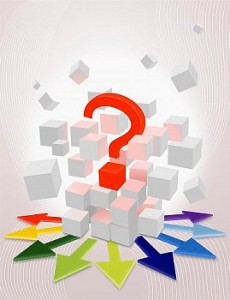 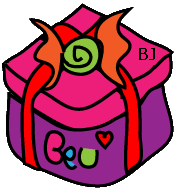